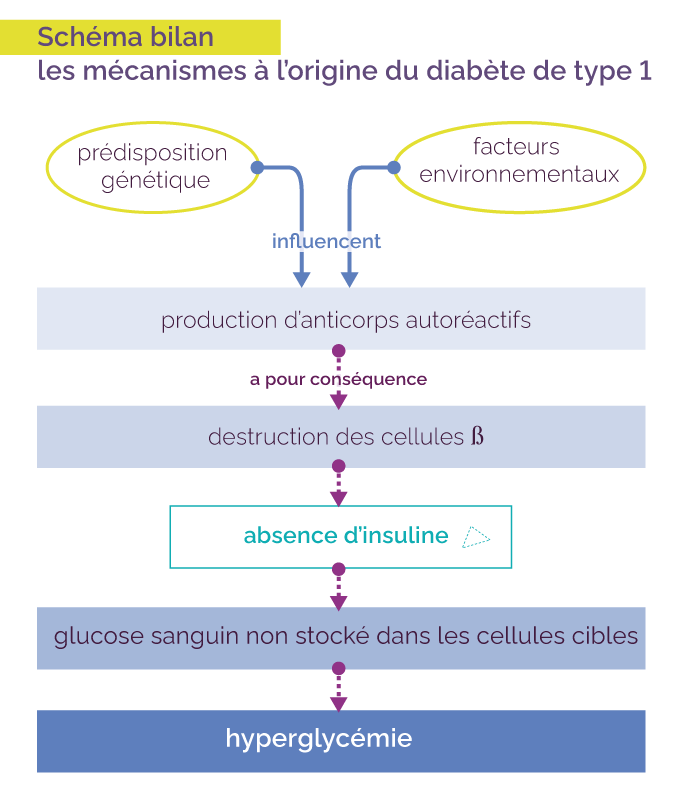 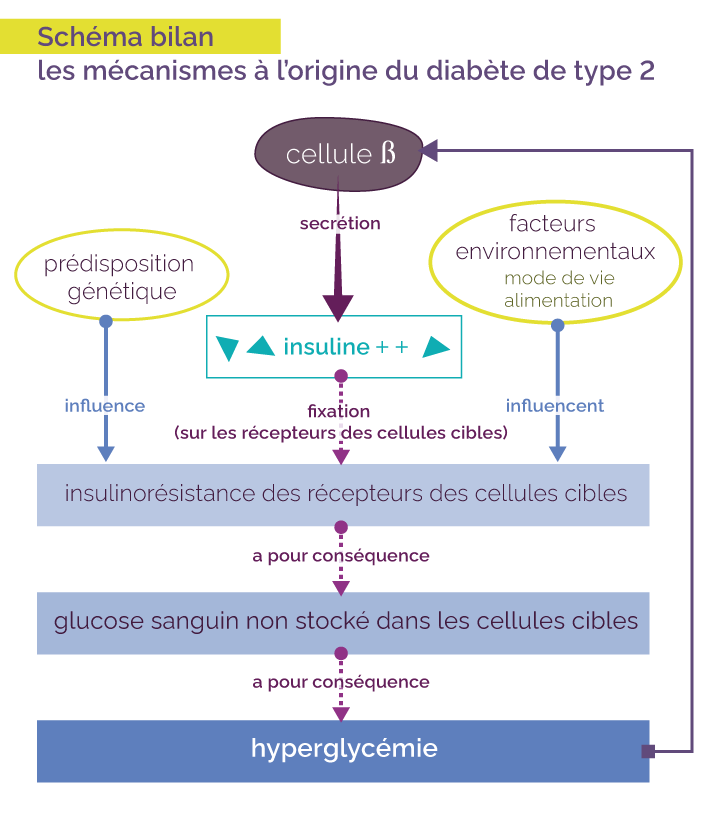 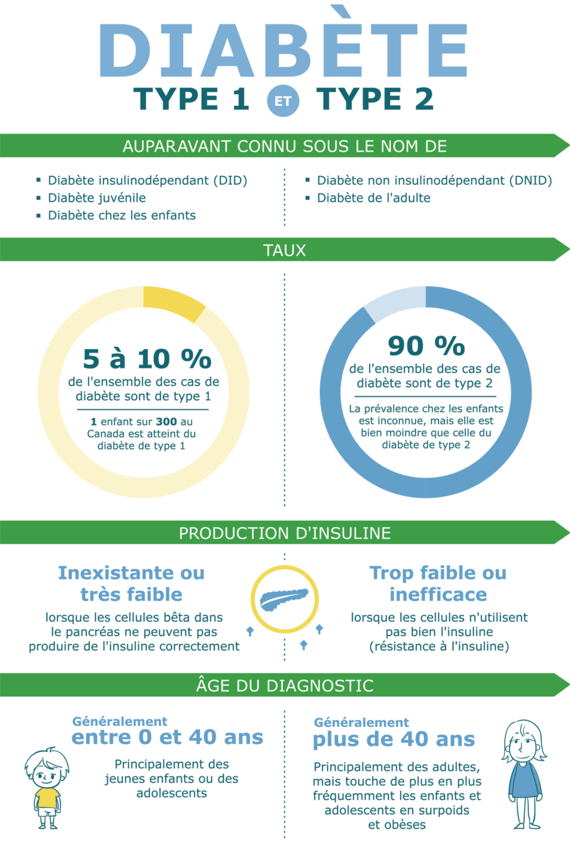 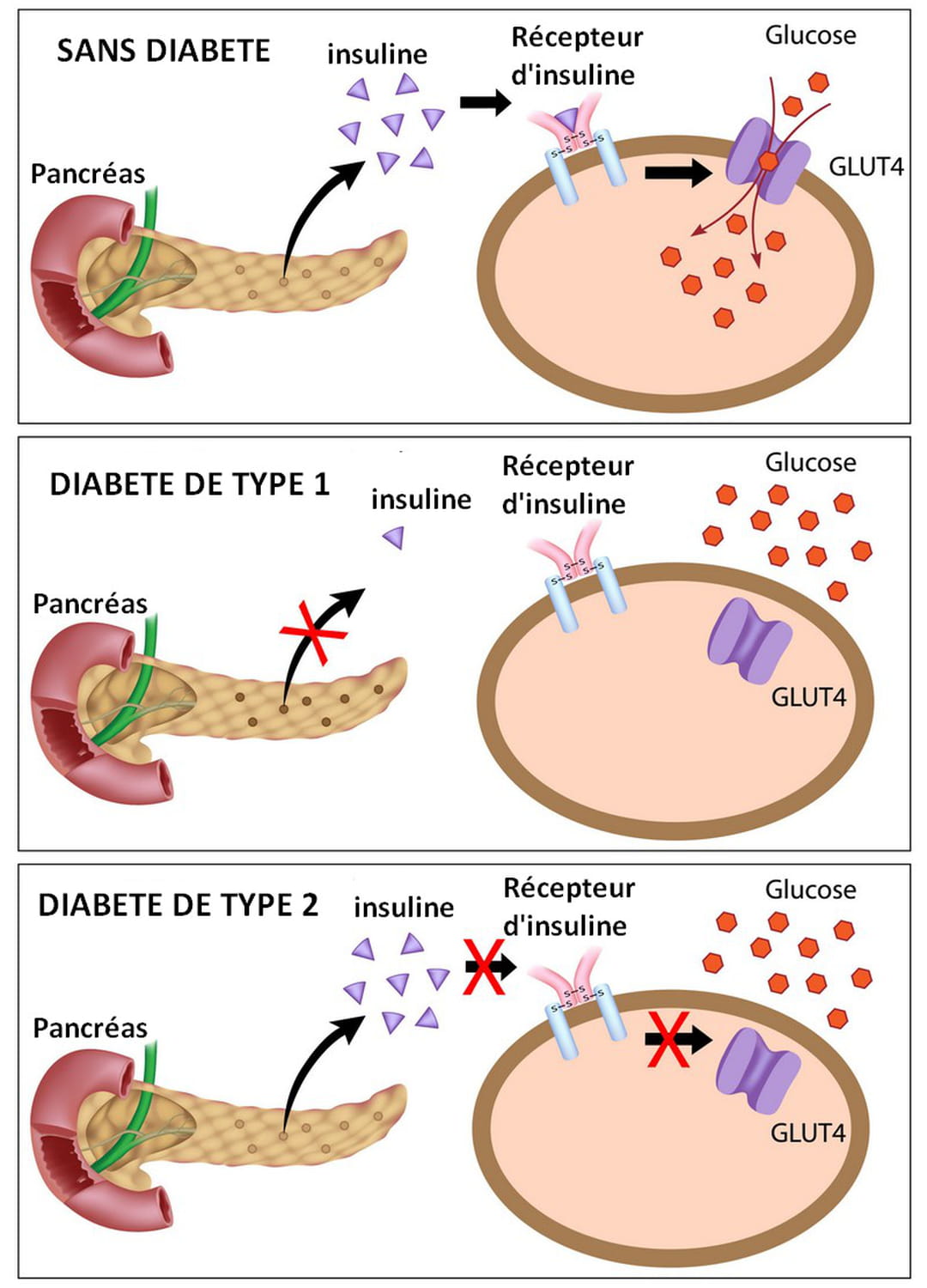 Diabète type I

VS

Diabète type II